What do you Expect:Physical Education &Cross Curricular Ideas?
Dr. John Byl
JOHNBYL50@gmail.com

While we wait, sign up for Tuesday & Thursday activity postings on:
Twitter or Instagram
@canadago4sport
What are we Doing Anyways?
www.gophersport.com    www.canadago4sport.com
2
Health Pandemic
www.gophersport.com    www.canadago4sport.com
3
Borg Exertion Scale
www.gophersport.com    www.canadago4sport.com
4
Went for a run two days ago
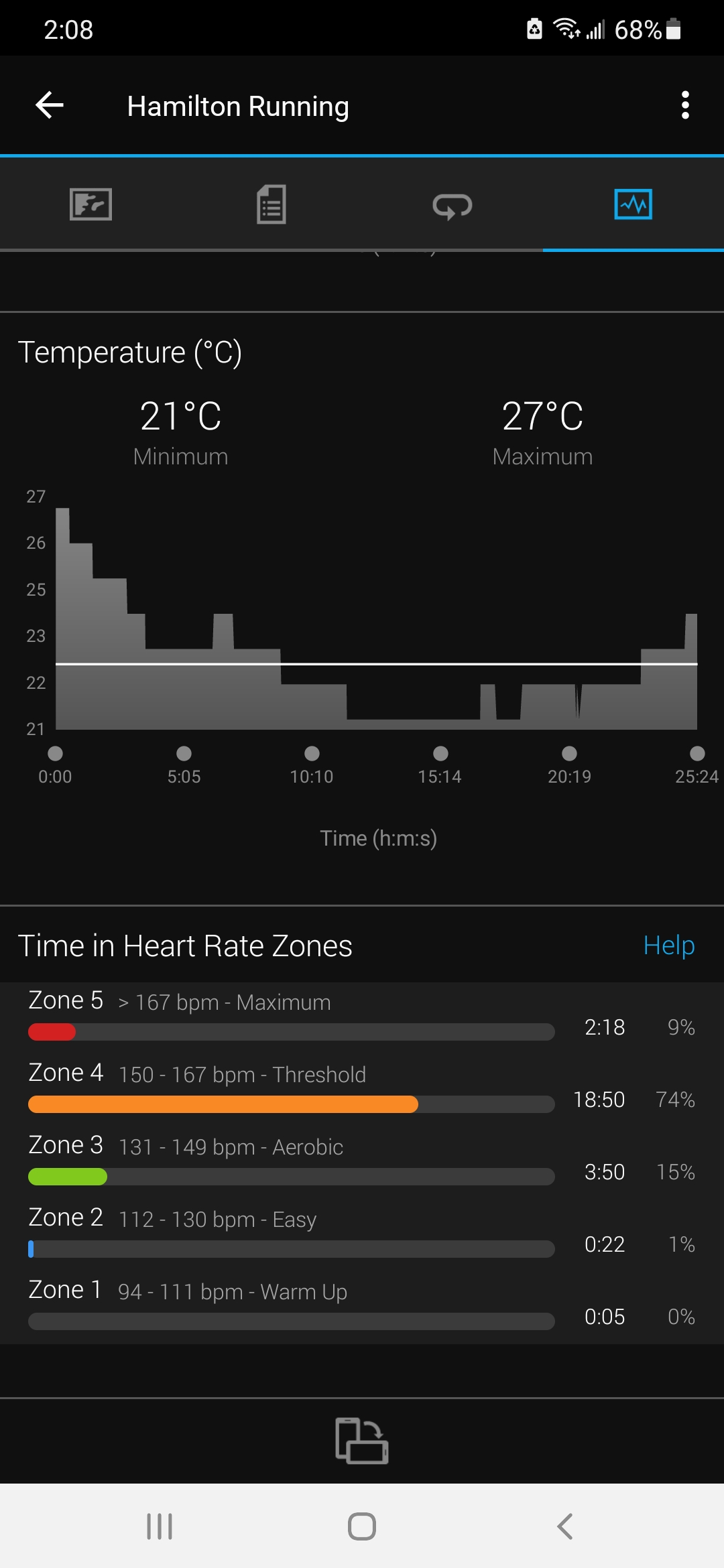 www.gophersport.com    www.canadago4sport.com
5
www.gophersport.com    www.canadago4sport.com
6
Suggestions
Develop around current curriculum
Cheer leaders and encouragers (video?)
Odd days emphasize one side of body; Even days emphasize other side of body for total body/skill development.
www.gophersport.com    www.canadago4sport.com
7
Dance—Everyone is a Dancer
Resources https://www.gophersport.com/pe/dance?tg=1
Everybody Move https://www.gophersport.com/pe/movement/everybody-move?item=6202
Samples https://www.pinterest.ca/canadago4sport/dance/ 

		Don`t Sit Still 					Swimming Groove
www.gophersport.com    www.canadago4sport.com
8
Secret Dancers
Secret dancers (2) with detective (1) in the middle—switch moves at least every 15 seconds.
From: Fair & Square, CIRA Ontario
www.gophersport.com    www.canadago4sport.com
9
Daily Physical Activity (DPA)
Everybody Move https://www.gophersport.com/pe/movement/everybody-move?item=6202
 Sample of 8 beat dance, then build with two people, then four people….
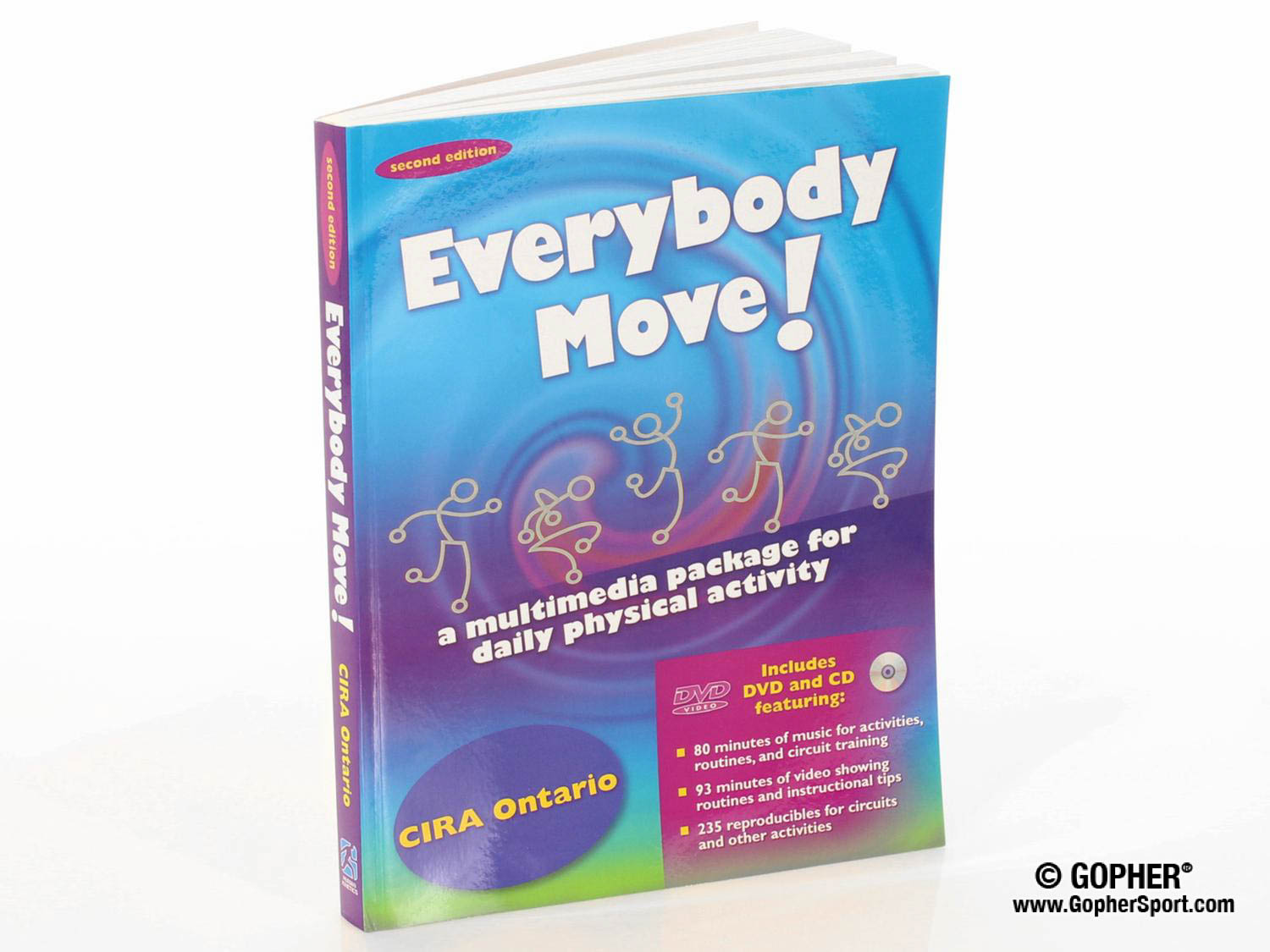 www.gophersport.com    www.canadago4sport.com
10
Dance Pl3yhttps://www.dancepl3y.com/
www.gophersport.com    www.canadago4sport.com
11
www.gophersport.com    www.canadago4sport.com
12
National Ballet SchoolMegan Ferris OPLS 2021Let’s do it 
Four Body Parts
Pick Order and Movement
Do 8x; do with 8x then 4x

Patterning with feet (add a pose at beginning & end: Curriculum connect)—Normal, small, big.
Open
Closed
Crossed
O O C C X X O C
www.gophersport.com    www.canadago4sport.com
13
Wake up:
Turn off alarm
Stretch
Tooth brushing
Run to school…

Same with different music
www.gophersport.com    www.canadago4sport.com
14
www.gophersport.com    www.canadago4sport.com
15
www.gophersport.com    www.canadago4sport.com
16
True/False Taghttps://www.canadago4sport.com/Numeracy/True-and-False
www.gophersport.com    www.canadago4sport.com
17
Numeracy
Higher or lower guess by leader
One player stands behind leader with a page with a number from 1-100
Leader jogs on the spot
Leader takes a guess at the number
If the guess is too high the group does jumping jacks (or other pre-determined activity)
If the number is too low the group does squats (or other pre-determined activity)
From: Fair & Square, CIRA Ontario
www.gophersport.com    www.canadago4sport.com
18
Even and Odd With Wall Sit and Run https://www.canadago4sport.com/Numeracy/Even-and-Odd-With-Wall-Sit-and-Run
www.gophersport.com    www.canadago4sport.com
19
Quick Count Relayhttps://www.canadago4sport.com/Numeracy/Quick-Count-Relay
www.gophersport.com    www.canadago4sport.com
20
Odd Even Taghttps://www.canadago4sport.com/Numeracy/Odd-Even-Tag
www.gophersport.com    www.canadago4sport.com
21
Ding Dong 7https://www.canadago4sport.com/Numeracy/Ding-Dong-7
www.gophersport.com    www.canadago4sport.com
22
21 PilotsSorry no video yet
One player picks a number between 2-9, and an exercise
Group stands in a circle and walks on the spot (or other activity)
Players begin to count with first player 1, second player 2…
When a player needs to say the picked number or a multiple of that number they do the prescribed exercise without saying the number…
If a player says a number they should not then that player runs around the circle and the next player begins with number 1…
If the group is successful add a second number and exercise…
www.gophersport.com    www.canadago4sport.com
23
Paint Palette Relayhttps://www.canadago4sport.com/Numeracy/Paint-Pallette-Relay
www.gophersport.com    www.canadago4sport.com
24
Tag and Add (also multiply, divide, subtract +/-)https://www.canadago4sport.com/Numeracy/Tag-and-Add
www.gophersport.com    www.canadago4sport.com
25
Squared Offhttps://www.canadago4sport.com/Numeracy/Squared-Out
www.gophersport.com    www.canadago4sport.com
26
Squared Off Bean Bag Tosshttps://www.canadago4sport.com/Target1/Squared-Out-Toss-Instructions
www.gophersport.com    www.canadago4sport.com
27
Connecting Four
www.gophersport.com    www.canadago4sport.com
28
Connect Four Uphttps://www.canadago4sport.com/Numeracy/Connect-Four-Up
www.gophersport.com    www.canadago4sport.com
29
Connecting Five in a Row(Could use large checker board…)
www.gophersport.com    www.canadago4sport.com
30
Active Checkershttps://www.canadago4sport.com/Numeracy/Active-Checkers
www.gophersport.com    www.canadago4sport.com
31
Number Sequence(use playing cards instead of spots)https://www.canadago4sport.com/Numeracy/Number-Sequence-Relay
www.gophersport.com    www.canadago4sport.com
32
Human Tic Tac Toe
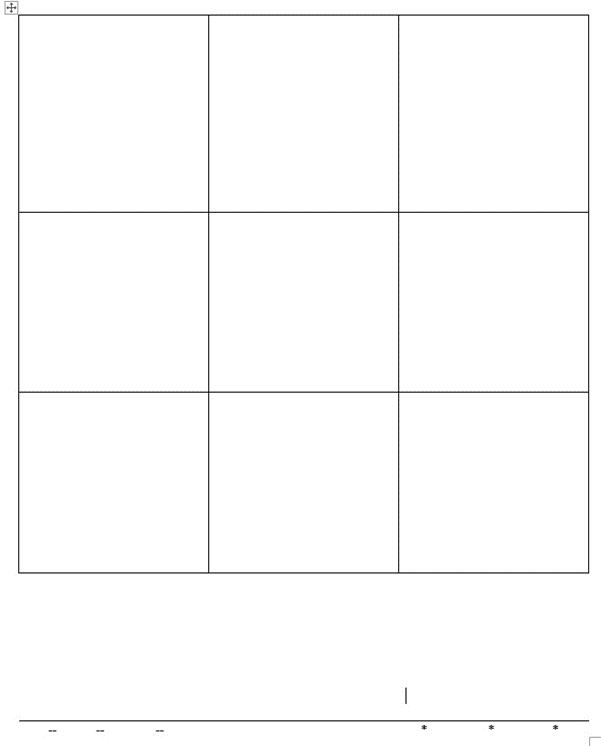 Create a large square with nine internal squares—or nine spots.
Three players per team line up (physically distanced from each other) behind a starting line.
Determine which teams are Xs (arms spread to the side), and which are Os (arms held together pointing up).
On the signal to begin the first player runs to a square and shows a line or a dot, then the second player goes, and then the third.
If no team has three in a row, the first player changes squares…
Variations: 
Teams can decide who moves to a new square.
For more players have one player return to start line while next player moves onto one of the nine squares.
www.gophersport.com    www.canadago4sport.com
33
Human Tic Tac Toehttps://www.canadago4sport.com/Numeracy/Human-Tic-Tac-Toe-in-OrderAlso Choose
www.gophersport.com    www.canadago4sport.com
34
Toppletubeshttps://www.gophersport.com/search-unbxd?q=toppletubes
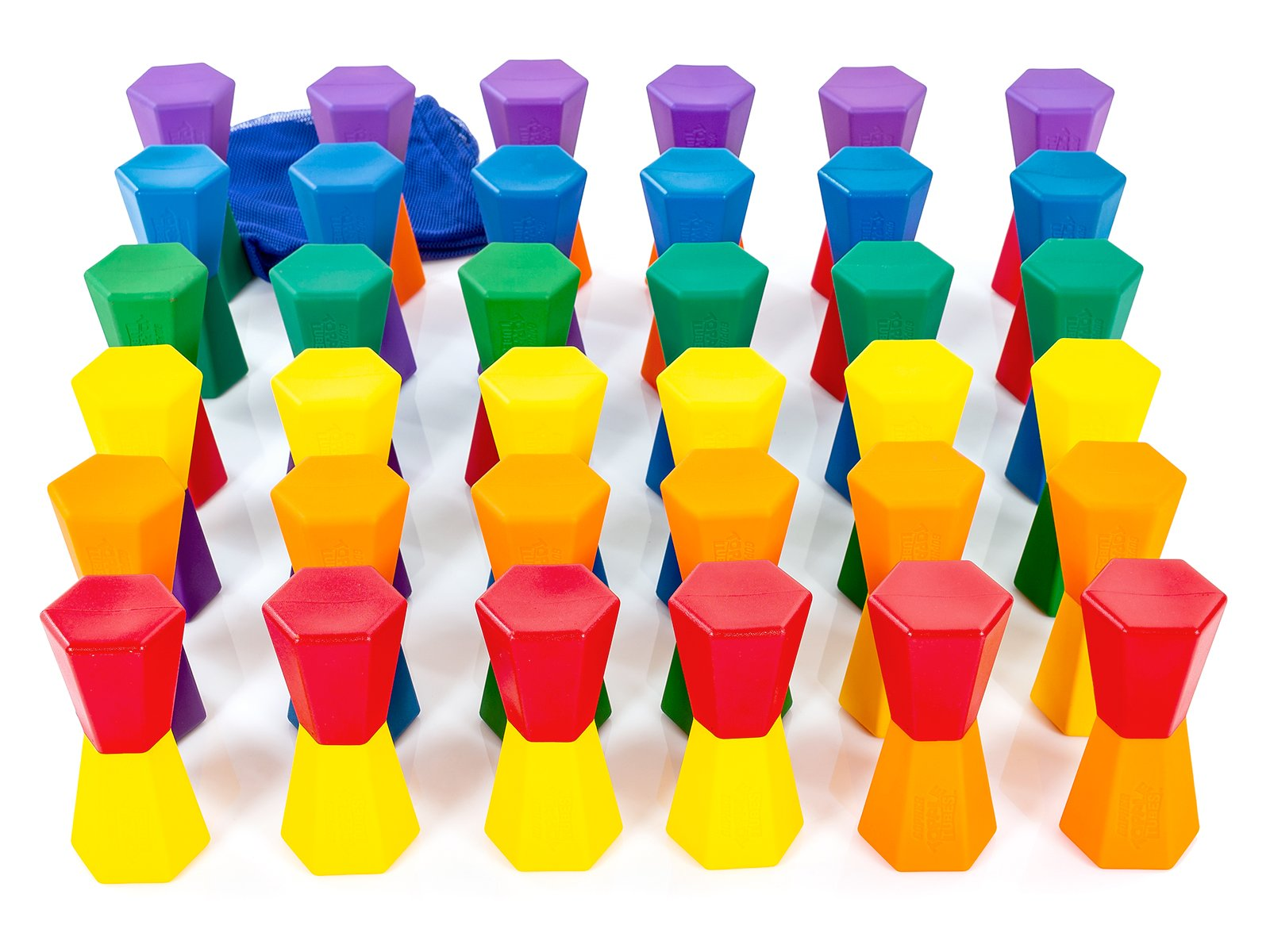 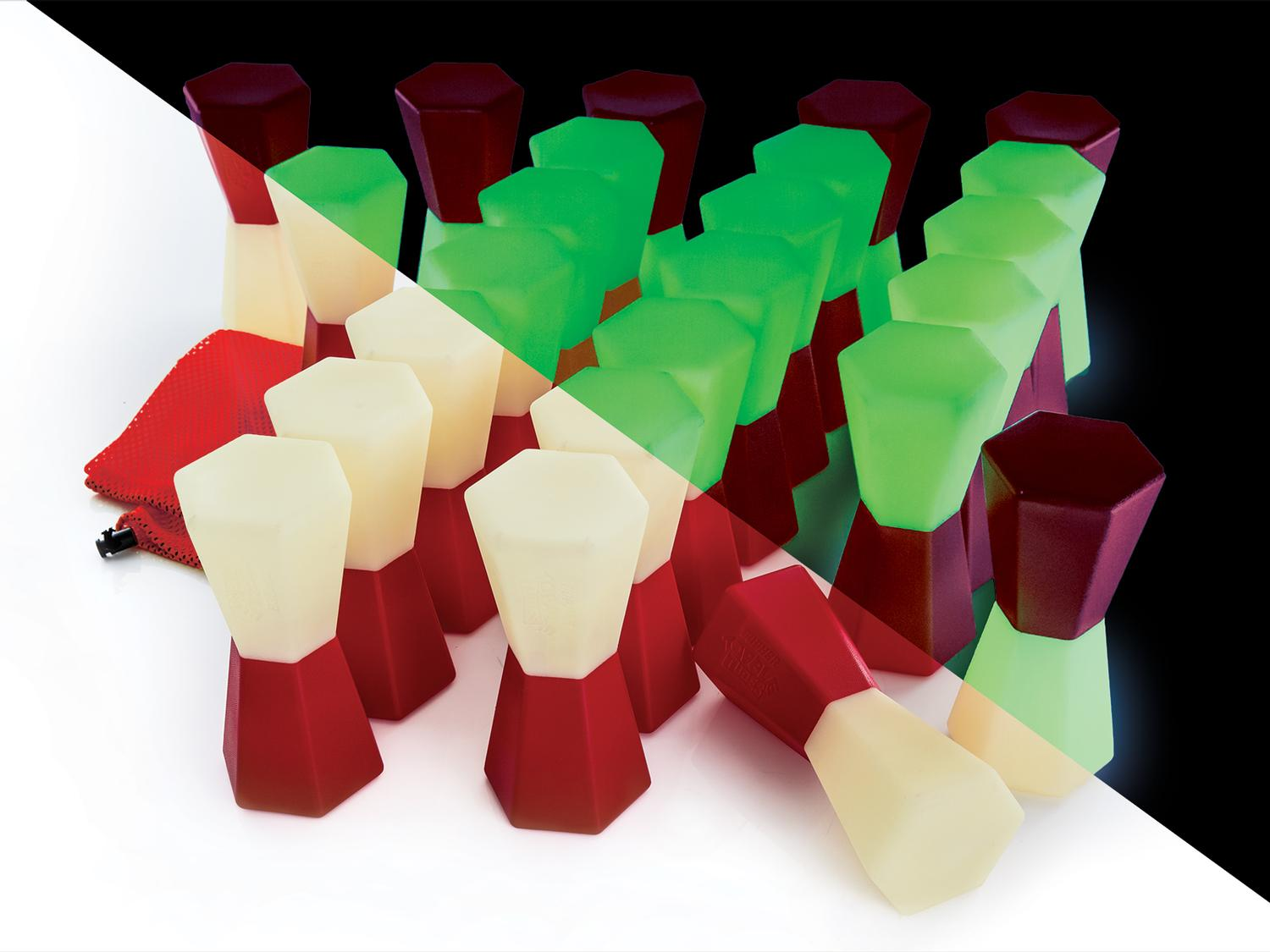 www.gophersport.com    www.canadago4sport.com
35
Numbering
Number all 48 on the yellow side with a black marker, with numbers 1-48
I mark about 10 of them with the numbers 1-6 around the edges
I put the number 1 on the side with the Gopher imprint (because any other number does not work well over that imprint), then a 6 on the opposite side 
Then a 4 beside the 1 and a 3 on the opposite side of 4
Then a 5 on the other side of 1 with a 2 on the opposite side of 5
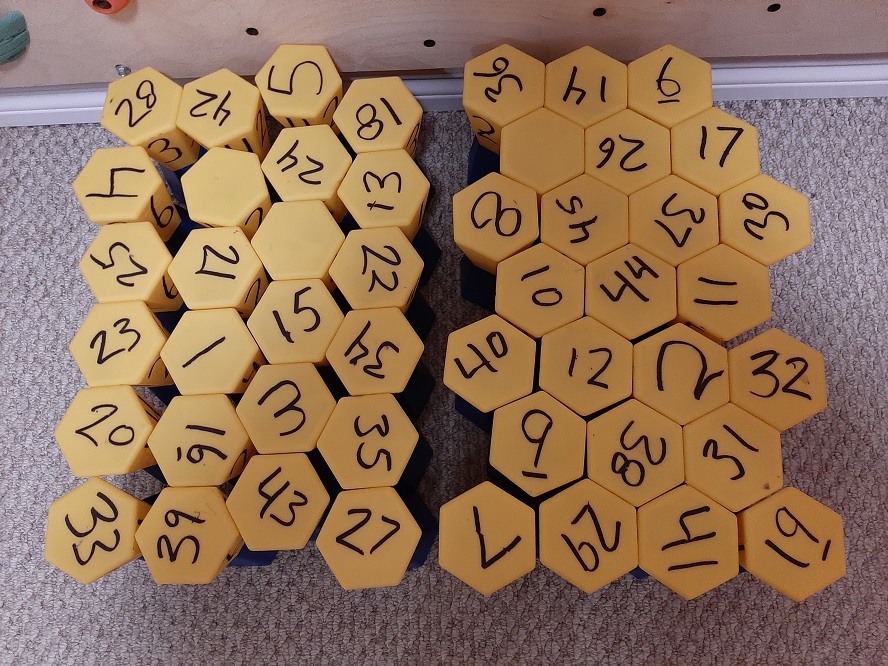 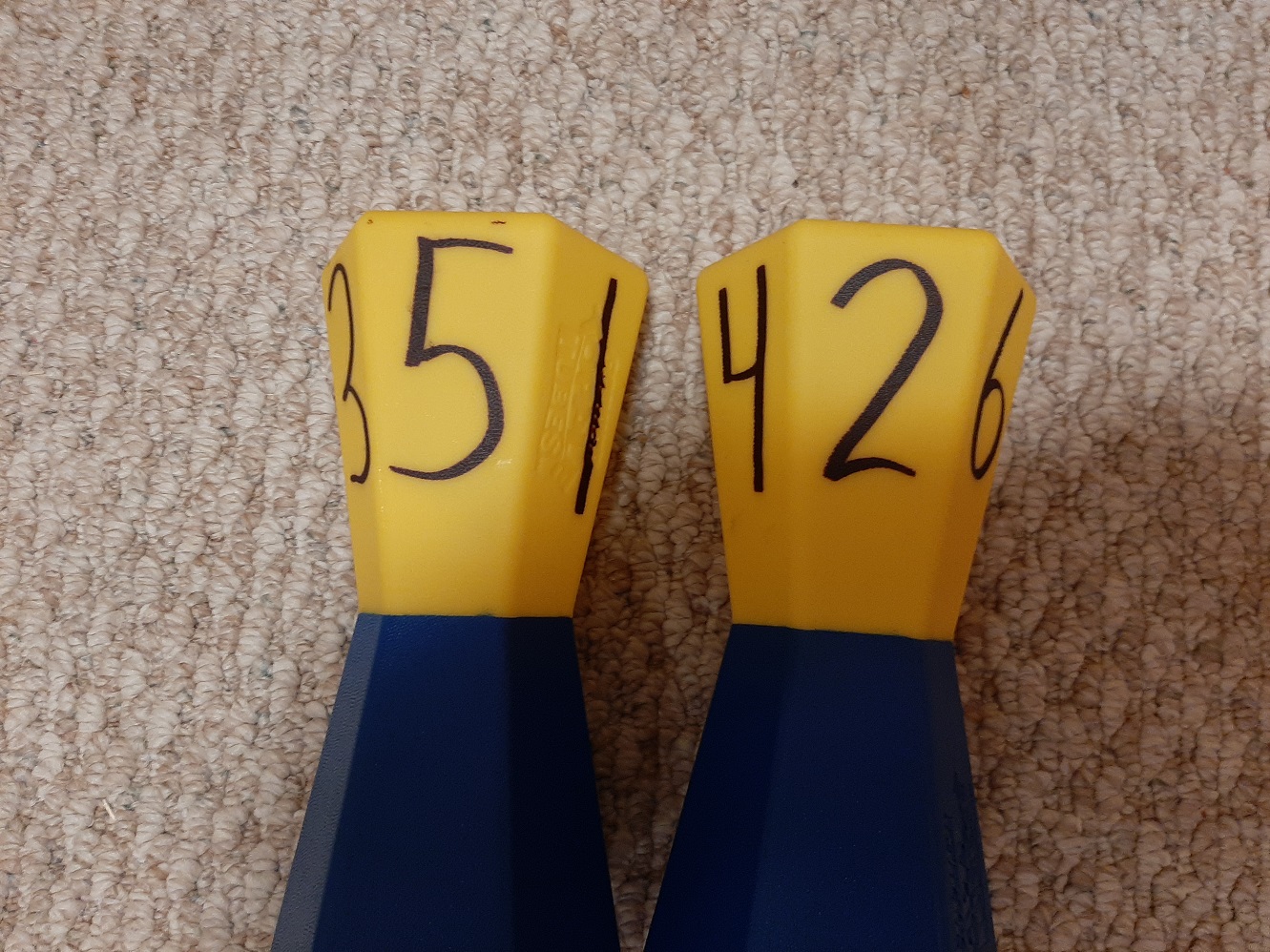 www.gophersport.com    www.canadago4sport.com
36
StrykN the Pins:Inhibitory Controlhttps://www.canadago4sport.com/Numeracy/StrykeN-the-Pins
www.gophersport.com    www.canadago4sport.com
37
StrykN the Pins Over 50:Working Memoryhttps://www.canadago4sport.com/Numeracy/StrykeN-the-Pins-to-Over-50
www.gophersport.com    www.canadago4sport.com
38
StrykN the Pins to Exactly 40:Cognitive Flexibilityhttps://www.canadago4sport.com/Numeracy/StrykeN-the-Pins-to-Exactly-40
www.gophersport.com    www.canadago4sport.com
39
Topple a Specific Number(Could use playing cards—add suit or colour) https://www.canadago4sport.com/Numeracy/Topple-Specific-Number
www.gophersport.com    www.canadago4sport.com
40
Topple Numbers in Sequence(Could use playing cards—add suit/colour) https://www.canadago4sport.com/Numeracy/Topple-Tube-Number-Sequence
www.gophersport.com    www.canadago4sport.com
41
Tic Tac Toe No Grid Instructions (Use ToppleTubes instead of Rubber Bars)https://www.canadago4sport.com/Numeracy/Tic-Tac-Toe--No-Grid-Instructions
www.gophersport.com    www.canadago4sport.com
42
Pushup Tic Tac Toe (Use ToppleTubes instead of Bean Bags…)https://www.canadago4sport.com/Numeracy/Tic-Tac-Toe%E2%80%94No-Grid-With-Push-Up
www.gophersport.com    www.canadago4sport.com
43
Tic Tac Toe No Grid Relayhttps://www.canadago4sport.com/Numeracy/Tic-Tac-Toe%E2%80%94No-Grid-Relay
www.gophersport.com    www.canadago4sport.com
44
Literacy
www.gophersport.com    www.canadago4sport.com
45
LetteringTwo sets of ToppleTubes (48) lettered as following on the blue end of the ToppleTubes--number before the letter indicates how many ToppleTubes should have that number, and all letters are worth one (1) point unless otherwise noted:
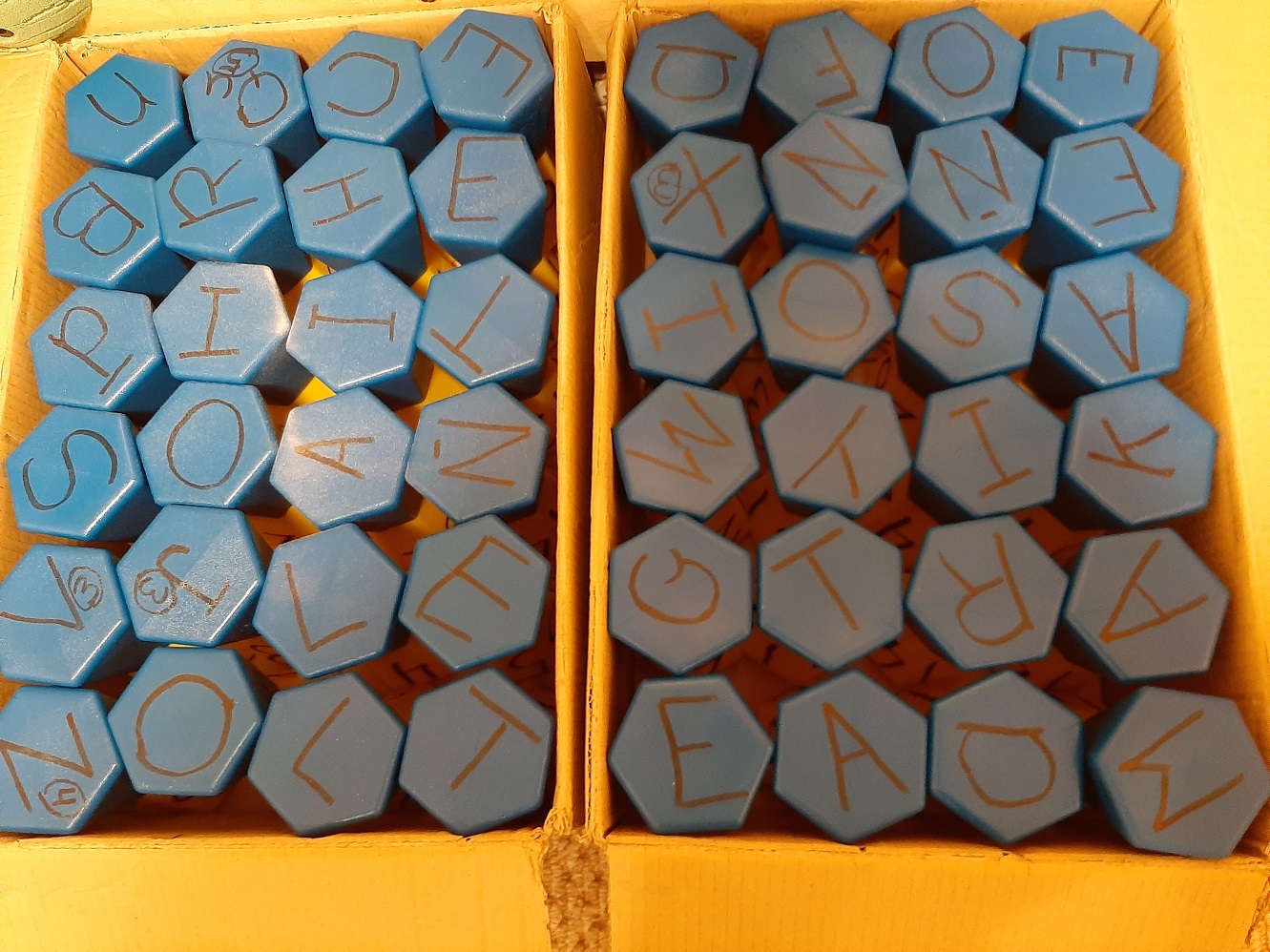 4 x A1 X B1 C2 D6 E1 F1 G1 H4 I1 J 3 points1 K2 L
1 M3 N4 O1 P1 Qu 5 points2 R2 S3 T1 U1 V 3 points1 W1 X 3 points1 Y2 Z 4 points
www.gophersport.com    www.canadago4sport.com
46
Word Relayhttps://www.canadago4sport.com/Leadership/Word-Relay
www.gophersport.com    www.canadago4sport.com
47
Nutrition--Canada’s Food Guide
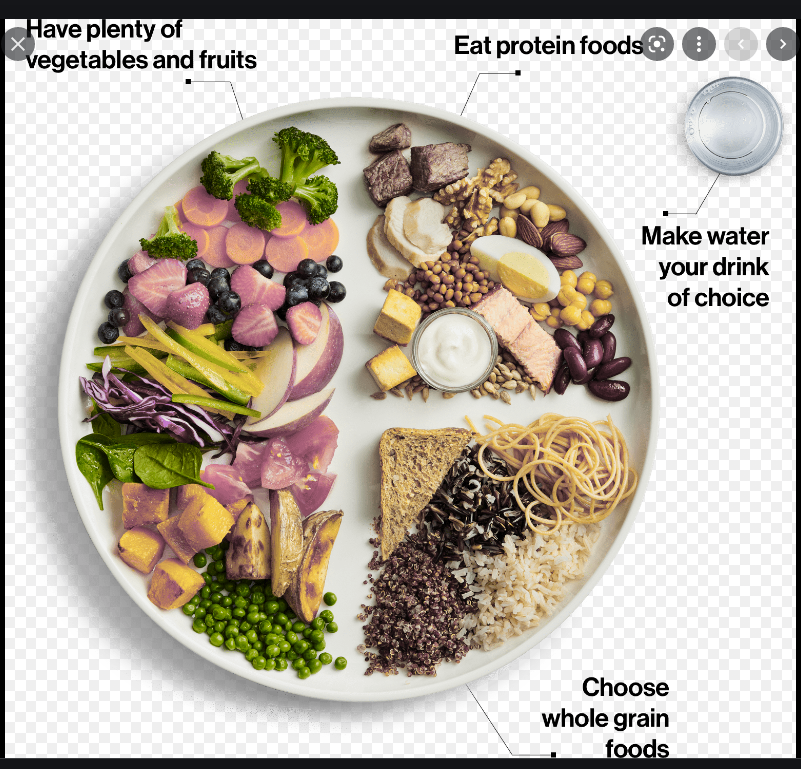 www.gophersport.com    www.canadago4sport.com
48
Balanced Platehttps://www.canadago4sport.com/Nutrition/Balanced-Plates
Objective:
In this invasion game, teams of 3-4 players, try to be the first to get a balanced plate (hula hoop) within the predetermined amount of time (based on Canada's 2019 Food Guide of 2 Fruits and Vegetables, 1 grain, and one protein)
Instuctions:
Place 1 hula hoop in the center of the playing area and then place the other hula hoops equal distance apart.
Place the 1.5 sets of 4 different HealthySpots (Use 1 vegetable, 1 fruit, 1 protein, and 1 grain) in the centre hula hoop.
3-4 players stand behind their assigned hula hoop.
www.gophersport.com    www.canadago4sport.com
49
www.gophersport.com    www.canadago4sport.com
50
Gather Balanced Meals from the Farmhttps://www.canadago4sport.com/Nutrition/Gather-Balanced-Meals-from-the-Farm
Objective (RPS in corners):
Be the first team to get  a balanced meal—1 balanced meal = (based on Canada's 2019 Food Guide of 2 Fruits and Vegetables, 1 grain, and one protein).
Instructions:
Place 4 PolySpots in four corners (like a baseball diamond—increasing the distance between these PolySpots increases the activity level and time it takes to complete the game, decreasing the distance decreases the activity level and time it takes to complete the game).
Assign one PolySpot as the Barn.
All players begin at the barn in teams of 3-6 players (the more players per team the quicker the game goes, the fewer players per team the longer the game goes).
www.gophersport.com    www.canadago4sport.com
51
www.gophersport.com    www.canadago4sport.com
52
Food Runhttps://www.canadago4sport.com/Nutrition/Food-Run
Objective:
To be the first team to get 3 balanced meals—(based on Canada's 2019 Food Guide of 2 Fruits and Vegetables, 1 grain, and one protein).
Instructions:
Place 3 sets of FoodGroup Flags at the end of each playing area.
Designate a “Serving Area” space where teams can place their food (FoodGroup Flags).
Players stand in a scattered pattern in their assigned safe zone.
One-three players from each team is given a pool noodle.
www.gophersport.com    www.canadago4sport.com
53
www.gophersport.com    www.canadago4sport.com
54
RPS for a Balanced Meal or two…https://www.canadago4sport.com/Nutrition/RPS-for-a-Balanced-Meal
On the leader’s signal to begin, players pair up with players and play a game of Rock, Paper, Scissors (Rock (fist) smashes Scissors (two fingers in scissors shape), Scissors cuts Paper (flat hand), and Paper covers Rock).
The player that wins then runs to the middle of the playing area and retrieves one HealthyFood Spot.
www.gophersport.com    www.canadago4sport.com
55
Gathering a Healthy Mealhttps://www.canadago4sport.com/Nutrition/Gathering-A-Healthy-Meal
On the leader’s signal to begin, players pair up with players and play a game of Rock, Paper, Scissors (Rock (fist) smashes Scissors (two fingers in scissors shape), Scissors cuts Paper (flat hand), and Paper covers Rock).
The player that wins advances clockwise to the next Marker where the winner picks up a FoodGroup Flag if there is one.
www.gophersport.com    www.canadago4sport.com
56
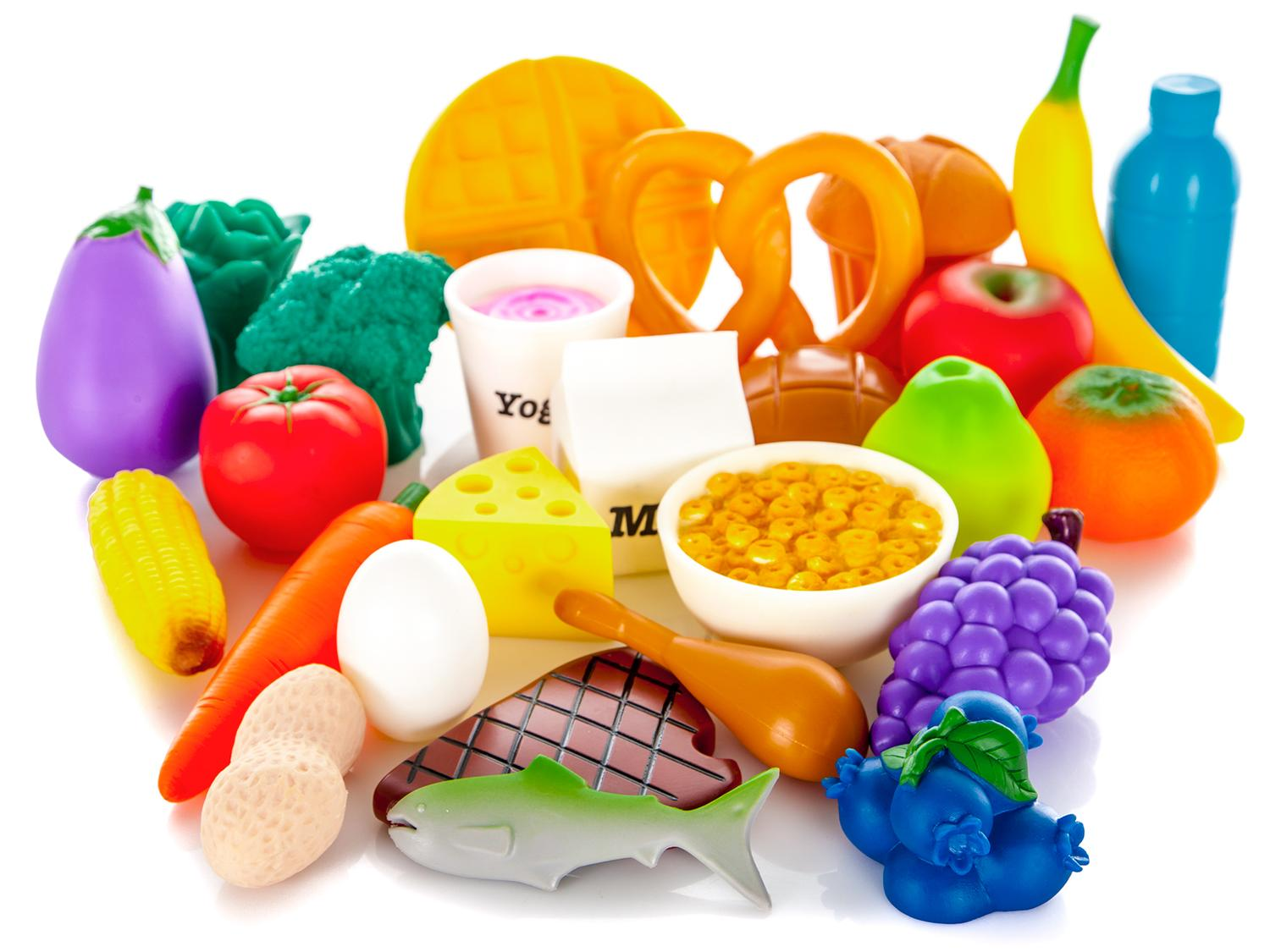 Gopher Equipment
https://www.gophersport.com/pe/nutrition/molded-vinyl-foods?item=13057
https://www.gophersport.com/pe/beanbags/nutriplay-food-beanbags?item=8004
https://www.gophersport.com/pe/nutrition/nutriplay-foodgroup-flagtag?item=8527
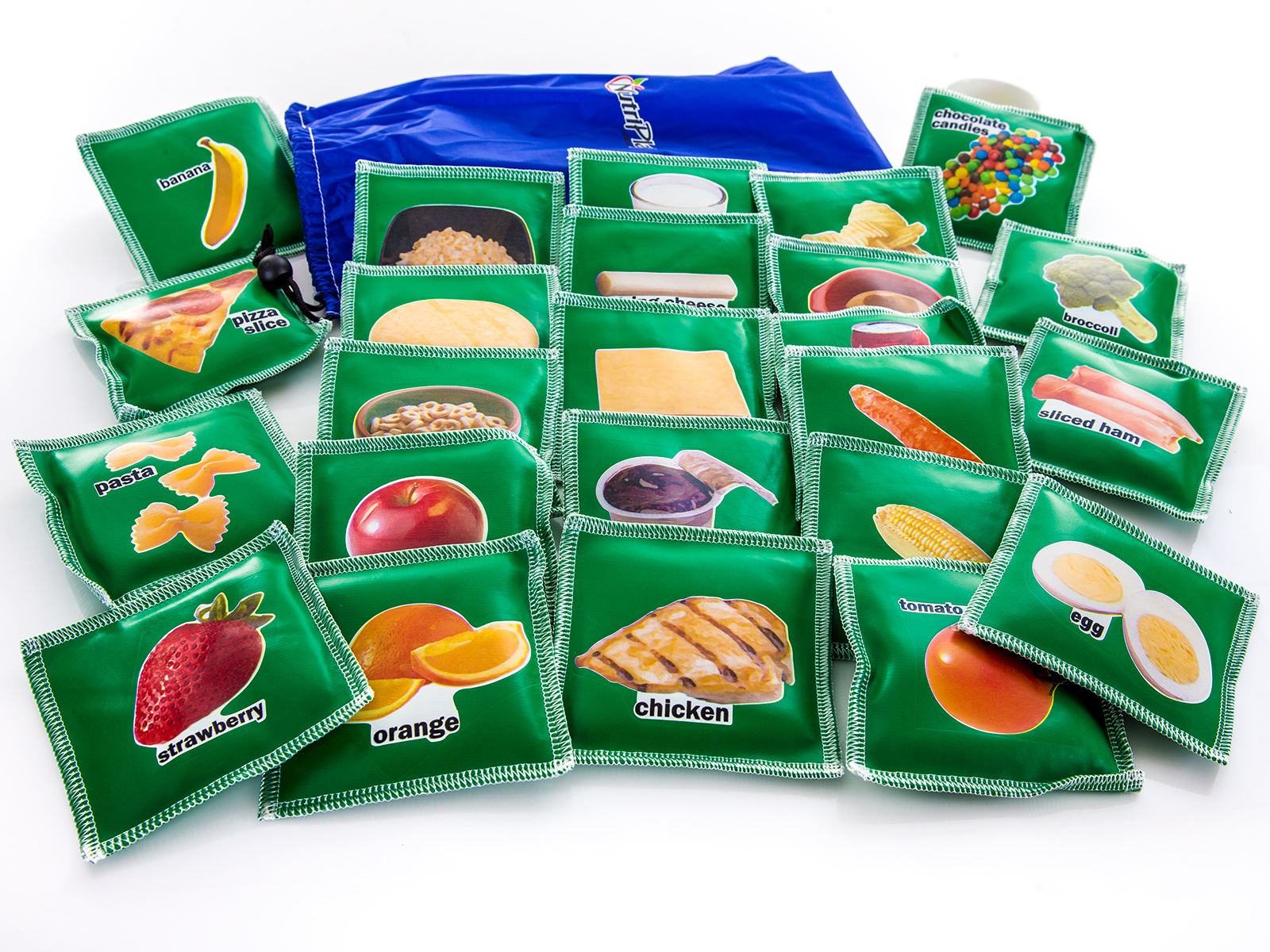 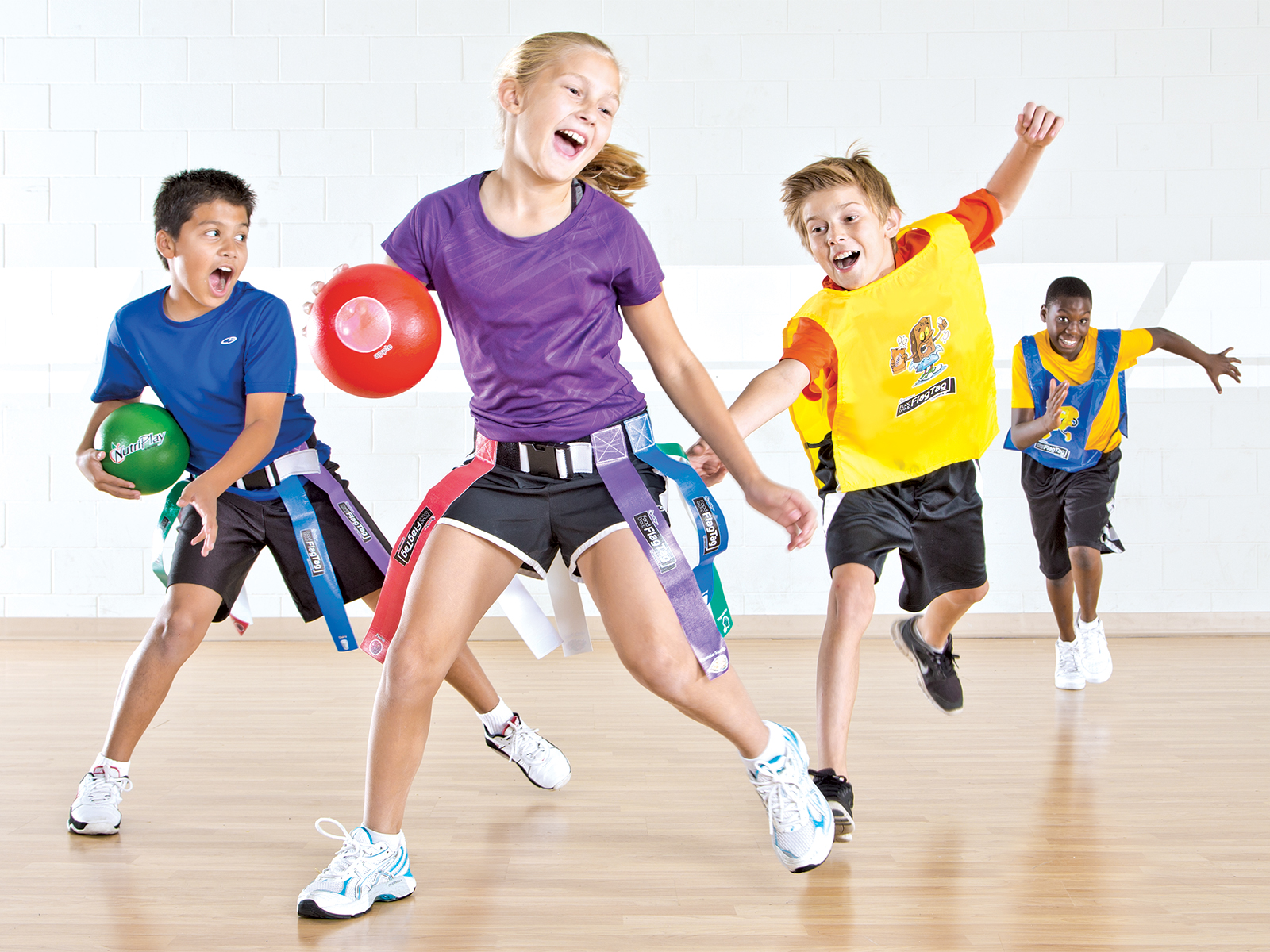 www.gophersport.com    www.canadago4sport.com
57
Scavenger Hunthttps://drive.google.com/file/d/1fcXBksG5a_3Bnb-13LwpxVTDz3d3csz1/view
www.gophersport.com    www.canadago4sport.com
58
Leadership Games
www.gophersport.com    www.canadago4sport.com
59
Tip the Bucket https://www.canadago4sport.com/Leadership/Tip-the-Bucket
www.gophersport.com    www.canadago4sport.com
60
Carry and Drop the Bean Bag https://www.canadago4sport.com/Leadership/Carry-and-Drop-the-Bean-Bags
www.gophersport.com    www.canadago4sport.com
61
Cooperative Writing https://www.canadago4sport.com/Leadership/Cooperative-Writing
No video yet:
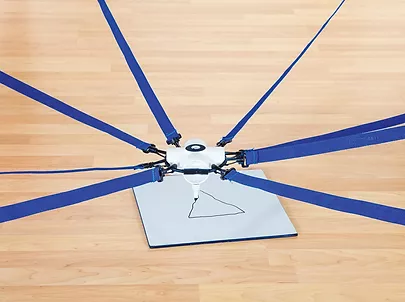 www.gophersport.com    www.canadago4sport.com
62
Cooperative Mazehttps://www.canadago4sport.com/Leadership/Cooperative-Maze
www.gophersport.com    www.canadago4sport.com
63
Architect https://www.canadago4sport.com/Leadership/Architect
www.gophersport.com    www.canadago4sport.com
64
Simon Says https://www.canadago4sport.com/Leadership/Simon-Says
www.gophersport.com    www.canadago4sport.com
65
Simon Says do Previous https://www.canadago4sport.com/Leadership/Simon-Says-Do-Previous
www.gophersport.com    www.canadago4sport.com
66
Simon Says do Opposite https://www.canadago4sport.com/Leadership/Simon-Says-Do-Opposite
www.gophersport.com    www.canadago4sport.com
67
Ying Yang You Instructions https://www.canadago4sport.com/Leadership/Ying-Yang-You-Instructions
www.gophersport.com    www.canadago4sport.com
68
Ying Yang You Slow https://www.canadago4sport.com/Leadership/Ying-Yang-You-Slow
www.gophersport.com    www.canadago4sport.com
69
Ying Yang You Faster https://www.canadago4sport.com/Leadership/Ying-Yang-You-Faster
www.gophersport.com    www.canadago4sport.com
70
Ying Yang You Back https://www.canadago4sport.com/Leadership/Ying-Yang-You-Back
www.gophersport.com    www.canadago4sport.com
71
Head and Shoulders Slowhttps://www.canadago4sport.com/Leadership/Head-and-Shoulders-Slow
www.gophersport.com    www.canadago4sport.com
72
Head and Shoulders Fasthttps://www.canadago4sport.com/Leadership/Head-and-Shoulders-Fast
www.gophersport.com    www.canadago4sport.com
73
Head and Shoulders Reverse Orderhttps://www.canadago4sport.com/Leadership/Head-and-Shoulders-Reverse
S H T K T K T K S H T N NOSE MOUTH EAR & EYE (I had trouble )
www.gophersport.com    www.canadago4sport.com
74
Active Furniturehttps://www.gophersport.com/pe/active-classroom?tag=seating
www.gophersport.com    www.canadago4sport.com
75
Swidgethttps://www.gophersport.com/pe/active-classroom/swidget-duo?item=13085
www.gophersport.com    www.canadago4sport.com
76
EmojED Pillowshttps://www.moving-minds.com/classroom/seating/emojied-seat-cushion
www.gophersport.com    www.canadago4sport.com
77
Kore Wobble Chairhttps://www.gophersport.com/pe/active-classroom/kore-wobble-chairs?item=138964
www.gophersport.com    www.canadago4sport.com
78
Kore Adjustable Chairhttps://www.moving-minds.com/classroom/seating/kore-grow-with-me-wobble-chairs
www.gophersport.com    www.canadago4sport.com
79
Ergo Ergohttps://www.moving-minds.com/classroom/seating/ergoergo
www.gophersport.com    www.canadago4sport.com
80
ShiftED Seathttps://www.moving-minds.com/classroom/seating/shifted-active-seat
www.gophersport.com    www.canadago4sport.com
81
Study Rockerhttps://www.moving-minds.com/classroom/seating/studyrocker-floor-chair
www.gophersport.com    www.canadago4sport.com
82
Saddled Deskhttps://www.moving-minds.com/classroom/seating/saddled-active-desk-chair
www.gophersport.com    www.canadago4sport.com
83
Revolve Active Seathttps://www.moving-minds.com/classroom/seating/revolve-active-seat
www.gophersport.com    www.canadago4sport.com
84
TiltEDhttps://www.moving-minds.com/classroom/seating/tilted-seat
www.gophersport.com    www.canadago4sport.com
85
Tim Scott
Numbers
Rough/Smooth
Material—plastic…
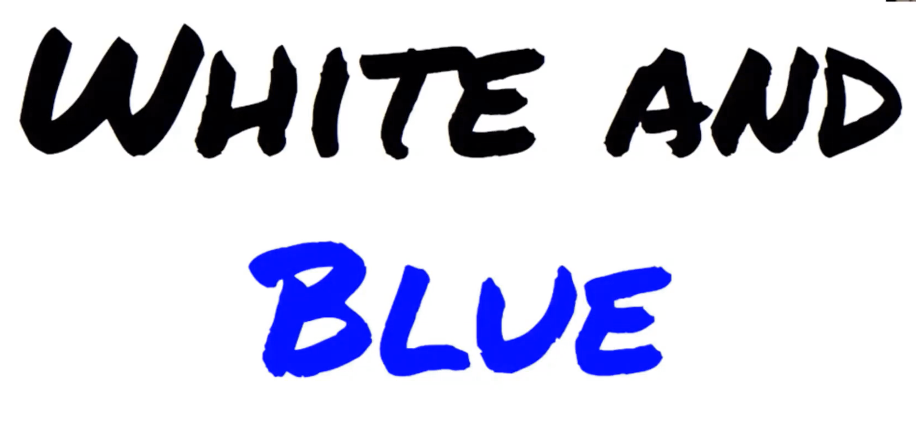 www.gophersport.com    www.canadago4sport.com
86
Tim Scott Continued
www.gophersport.com    www.canadago4sport.com
87
Tim Scott Continued
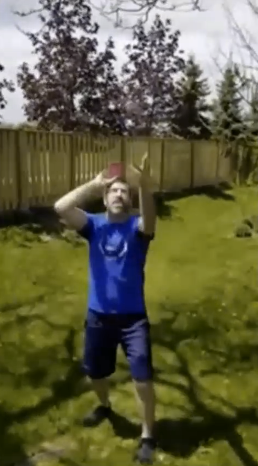 www.gophersport.com    www.canadago4sport.com
88
Other Suggestions?
Tim Scott
https://drive.google.com/drive/folders/13-oJcbZvJUk4Ft1eeLvgMtgxZVeOHU04
Cardio Desk Drumming
Heads or Tails
RPS vrs the teacher (or show with odds and evens)
Who is moving (frozen internet) 
Pick a favourite and describe
Exercise gif—be respectful
Be respectful of your time, sleep, health…
Share (use students)
Ontario Physical Literacy Summit (OPLS)—Fall 2022
https://www.ontariophysicalliteracysummit.org/
www.gophersport.com    www.canadago4sport.com
89
Web Resources
Canadago4sport:
800+ game docs and 350+ game videos
www.canadago4sport.com
Gopher Sport:
Order from hundreds of equipment ideas.
https://www.gophersport.com/
Unconditional 100% satisfaction guarantee
Your satisfaction is our #1 concern! If you are not satisfied with any product you buy from us, we'll simply replace it or refund your money. No questions. No hassles. No exclusions. No kidding!
www.gophersport.com          www.canadago4sportcom
90
Pinterest and YouTube
Pinterest:
24 boards, and 800+ pins
Follow at https://www.pinterest.ca/canadago4sport/
YouTube: 
500+ videos
Subscribe at https://www.youtube.com/c/canadago4sport/
www.gophersport.com          www.canadago4sportcom
91
Social Media and Further Questions
Twitter & Instagram: 
Tuesdays & Thursdays (sometimes other days) posts
Follow at @canadago4sport
Love to hear from you:
JOHNBYL50@gmail.com
www.gophersport.com          www.canadago4sportcom
92
With thanks
To all of the wonderful people 
who inspire each other 
at conferences and other places!

To Gopher Sport 
for their innovative products 
and high quality equipment!
www.gophersport.com          www.canadago4sportcom
93
Download slides at:
https://www.canadago4sport.com/conferences-and-workshops
www.gophersport.com          www.canadago4sportcom
94